Large Prototype TPC using Micro-Pattern Gaseous Detectors

 David Attié 
On behalf of the LCTPC collaboration
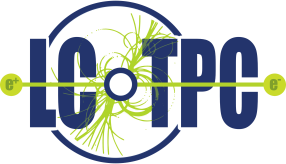 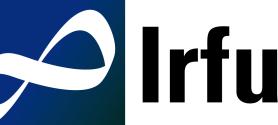 VCI13,  February 12th, 2013
[Speaker Notes: I’m here to present a TPC review]
Overview
Introduction: Physics case at International Linear Collider (ILC)

Large Prototype Time Projection Chamber for ILC

TPC Readout using Micro-Pattern Gaseous Detectors:
GEM module with ALTRO electronics
Integrated AFTER-based electronics and resistive Micromegas detector module

Latest results
Time information
Spatial resolution
Alignment
Field distorsions

Conclusion
February 12th, 2013
Large Prototype TPC using Micro-Pattern Gaseous Detectors
2
Introduction: Physics Case at ILC
Identify the particle of cosmic dark matter
Find the origin of the masses of elementary particles
precision of Higgs coupling to each particle mass
sensitivity of the ILC experiments to Higgsboson couplings in a model-independent analysis
Higgs recoil mass:  e+e- → ZH (Z→μ+μ-/e+e-) + X
Next collider: linear e+e– collider, length: ~ 31km
Tunable center of mass energy of 200-500 GeV 
Two detectors with push-pull concept
Need to to fit into Particle Flow* concept[*] Particle flow: the aim to reconstruct every particle in the best suited sub detector
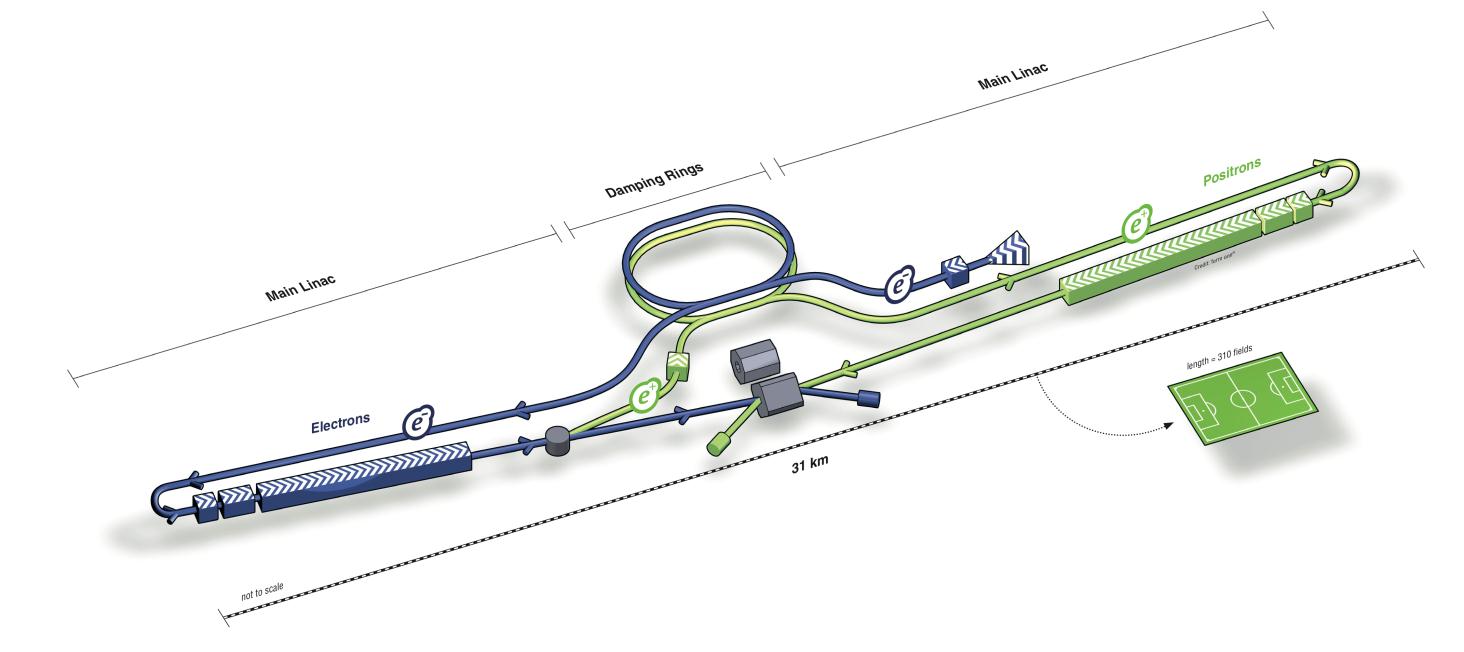 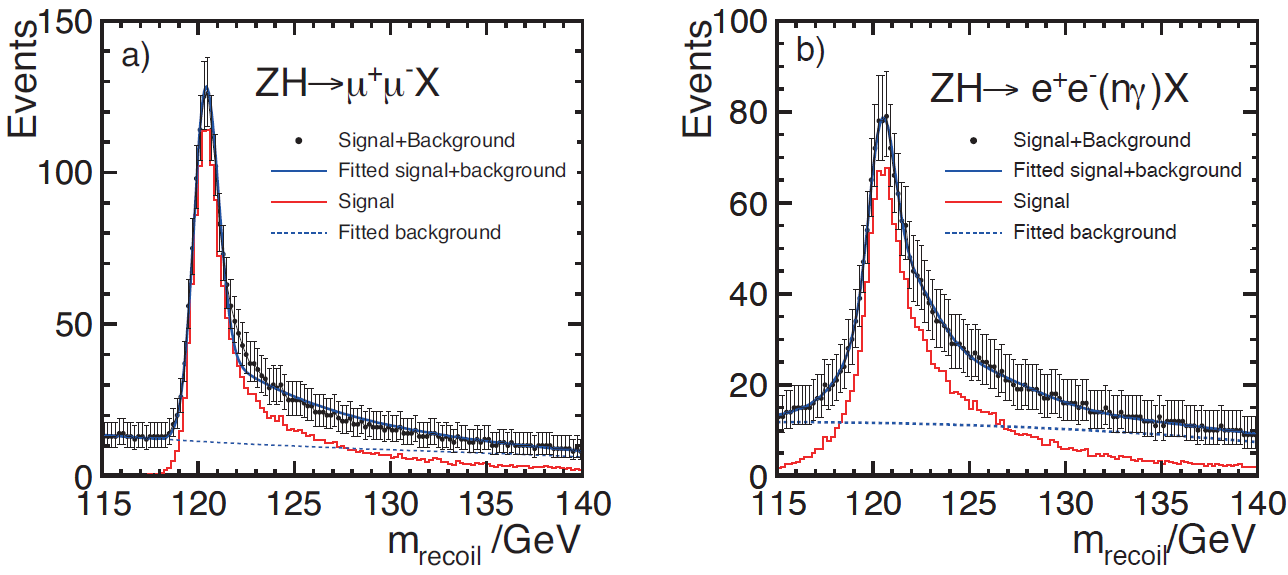 February 12th, 2013
Large Prototype TPC using Micro-Pattern Gaseous Detectors
3
Time Projection Chamber for ILD
TPC is the central tracker for International  Linear Detector
	– Large number of 3D points  continuous tracking
	– Good track separation and pattern recognition
• Low material budget inside the calorimeters important for PFA
	– Barrel: ~5% X0– Endplates: ~25% X0
• Two options for endplate readout:
	– GEM: 1.2×5.8 mm² pads using ALTRO electronics
	– Resistive Micromegas: 3×7 mm²pads using AFTER electronics
• Alternative: pixel readout with pixel size ~55×55 μm²
TPC Requirements :
Momentum resolution:
	(1/pT) < 9×10-5 GeV-1
Spatial resolution at 3.5T:
	(r) < 100 m	
	(z) < 500 m	
Tracking eff. for pT>1 GeV: 	97% 
dE/dx resolution ~5%
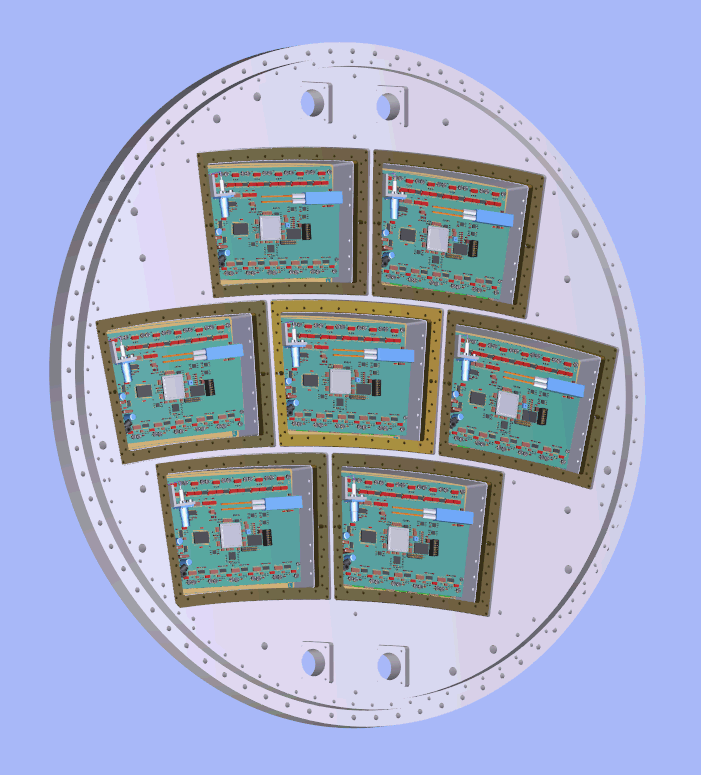 4.3m
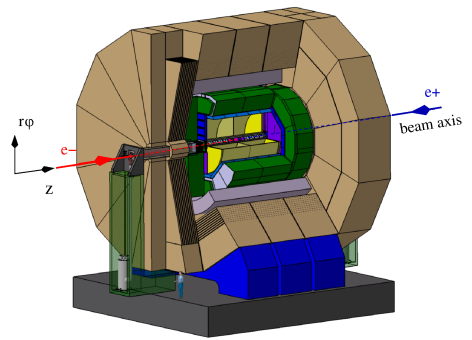 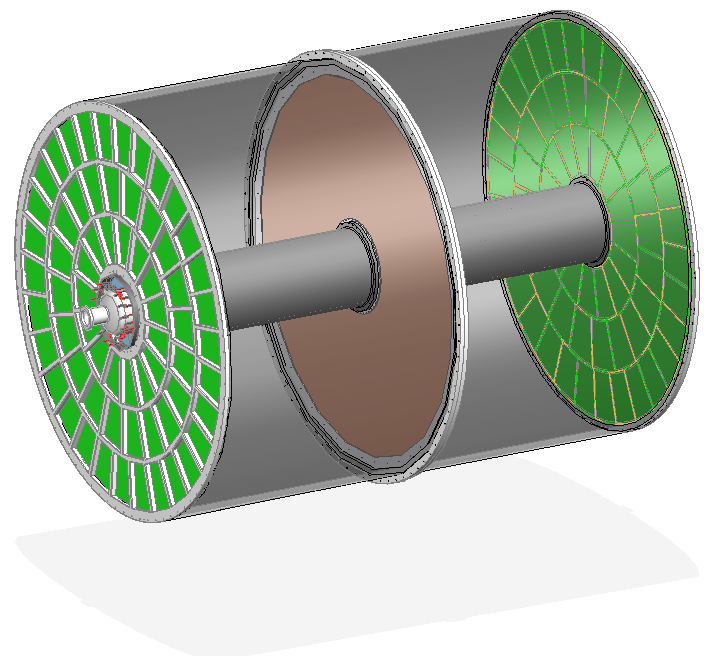 3.6m
Cathode membrane
Endplate
MPGD
ILD
TPC
Large Prototype
February 12th, 2013
Large Prototype TPC using Micro-Pattern Gaseous Detectors
4
Large Prototype TPC for ILC
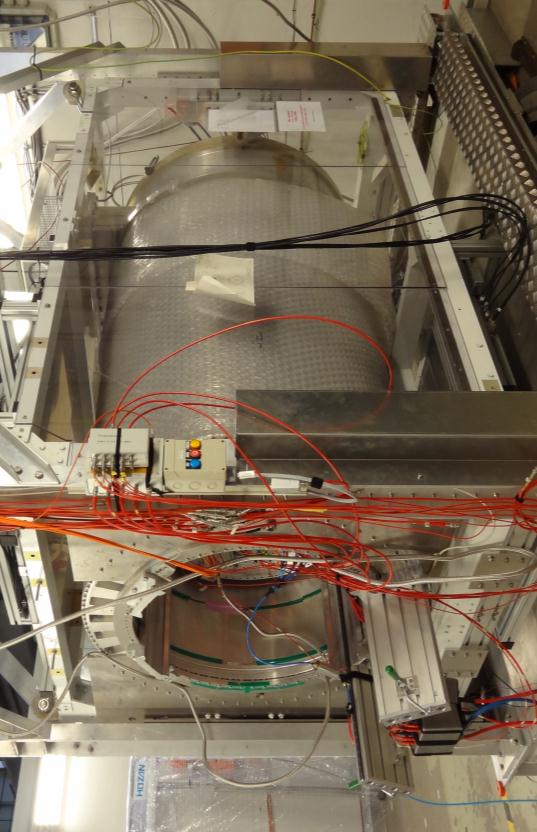 1T PCMagnet on lifting stage
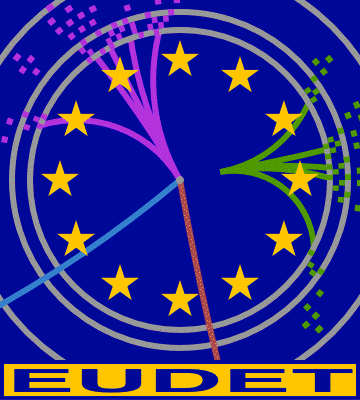 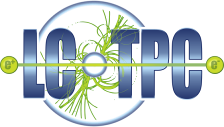 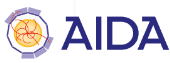 Built by the LCTPC collaboration
 Financed by EUDET & AIDA
 Located at DESY: 6 GeV e- beam
 Sharing out :
	- magnet: KEK, Japan
	- field cage: DESY, Germany
	- lifting stage: DESY, Germany
	- cosmic trigger: Saclay, France
	- beam trigger: Nikhef, Netherlands
	- endplate: Cornell, USA
	- Resistive Micromegas: Irfu, France,  Carleton/Montreal, Canada
	- Double GEMs with 100m laser-etched  crystal polymer, Saga, Japan
		- Triple standard 50m GEMs: Germany
		- TimePix pixel: F, G, NL<
Large Prototype TPC
Endplate + 7 Micromegas modules
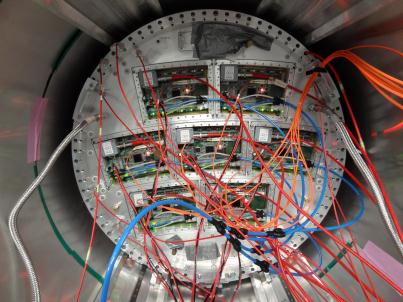 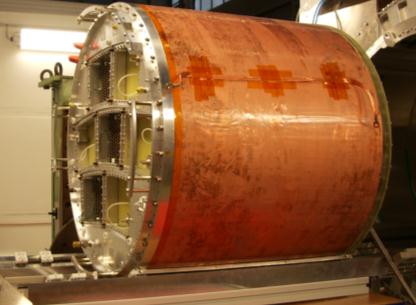 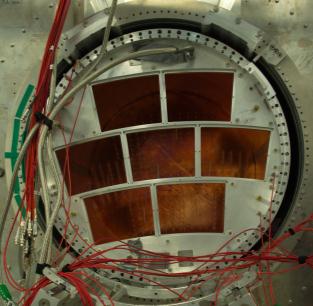 February 12th, 2013
Large Prototype TPC using Micro-Pattern Gaseous Detectors
5
Micro-Pattern Gaseous Detectors: Micromegas & GEM
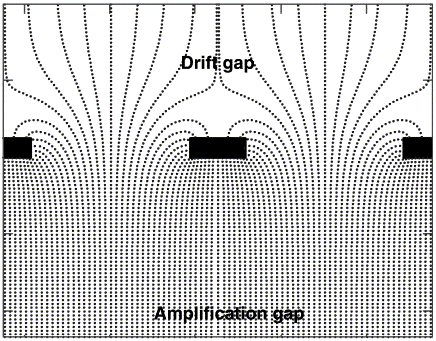 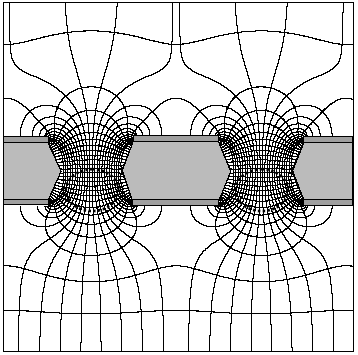 50-100 µm
40 kV/cm
~100 µm
80 kV/cm
~1000 µm
1 kV/cm
Technology choice for TPC readout: Micro Pattern Gaseous Detector
better ageing properties
 easier to manufacture
more robust than wires
 no E×B effect
fast signal & high gain
 low ion backdrift
GEM
Micromegas
MICROMEsh GAseous Structure(Y. Giomataris et al., 1996)
metallic micromesh (typical pitch 50μm) 
supported by 50μm pillars, multiplication between anode and mesh, high gain
Gas Electron Multiplier (F. Sauli, 1997)
2 copper foils separated by kapton 
multiplication takes place in holes
2-3 layers needed
Gas Electron Multiplier (F. Sauli, 1997)
2 copper foils separated by kapton 
multiplication takes place in holes
use of 2 or 3 stages
Avalanche
February 12th, 2013
Large Prototype TPC using Micro-Pattern Gaseous Detectors
6
DESY GEM: Module Design
Triple GEM stack

Grid support structure

Top GEM electrode not segmentedBottom segmented into 4 sectors

4829 channels (pad size: 1.26×5.85 mm2)read out by ALTRO electronics

HV line for each GEM side

Protection resistors very close to GEM
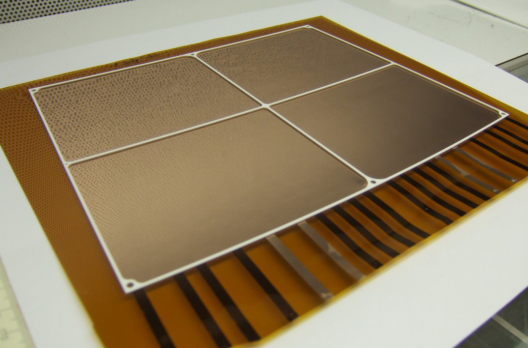 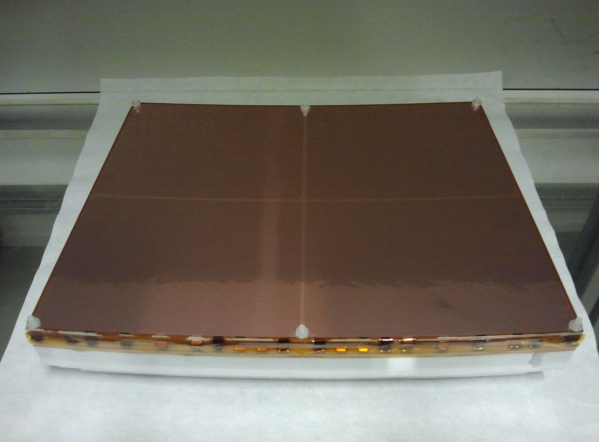 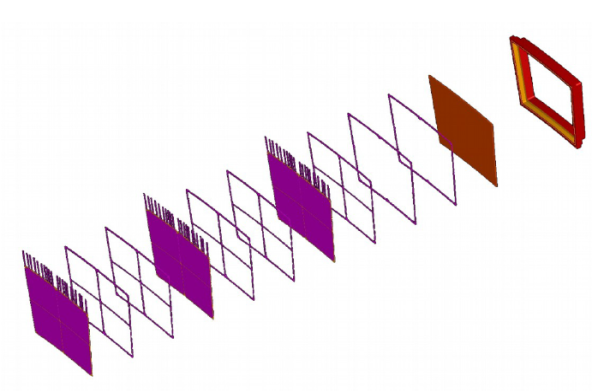 February 12th, 2013
Large Prototype TPC using Micro-Pattern Gaseous Detectors
7
DESY GEM: Simulations of Field Distorsions
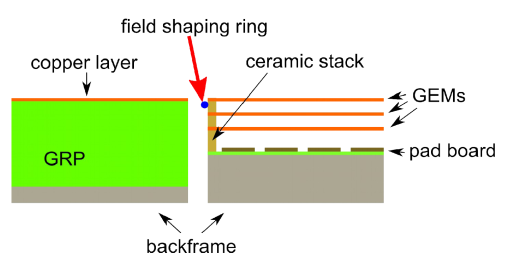 Simulation of electric field at module borders

Using a field shaping wire improves field 
	homogeneity

Better charge collection efficiency
Simulations
Measurements
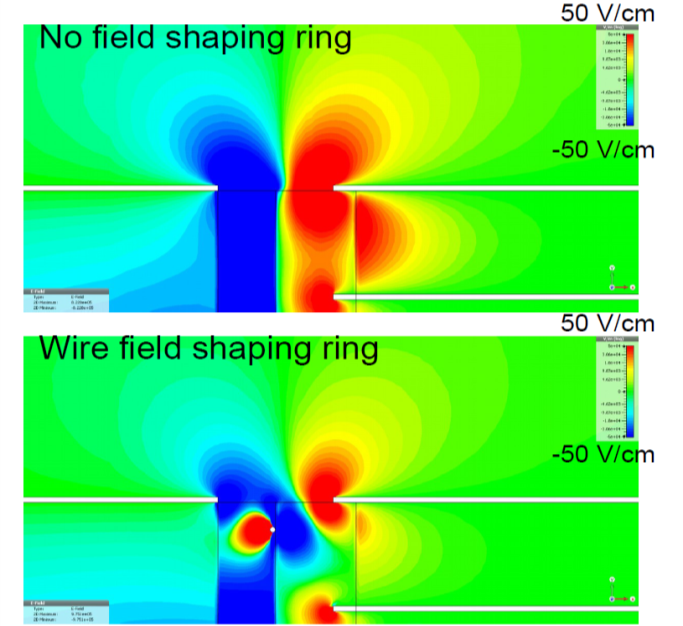 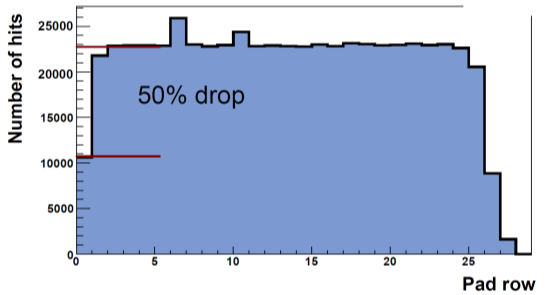 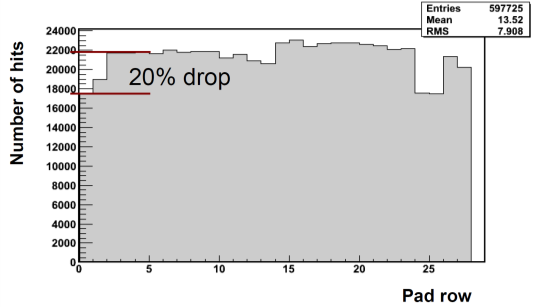 February 12th, 2013
Large Prototype TPC using Micro-Pattern Gaseous Detectors
8
DESY GEM: Single Point Resolution
Without magnetic field using a single module

1 module data from 2011 in 5 GeV electron beam
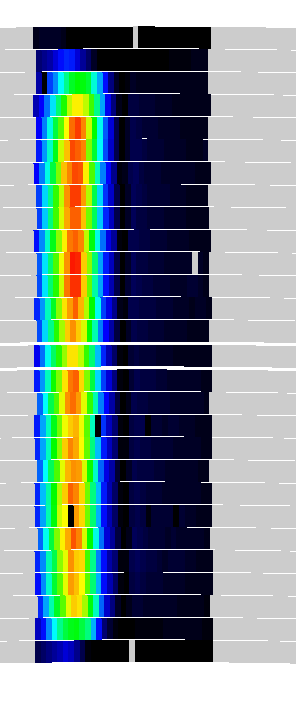 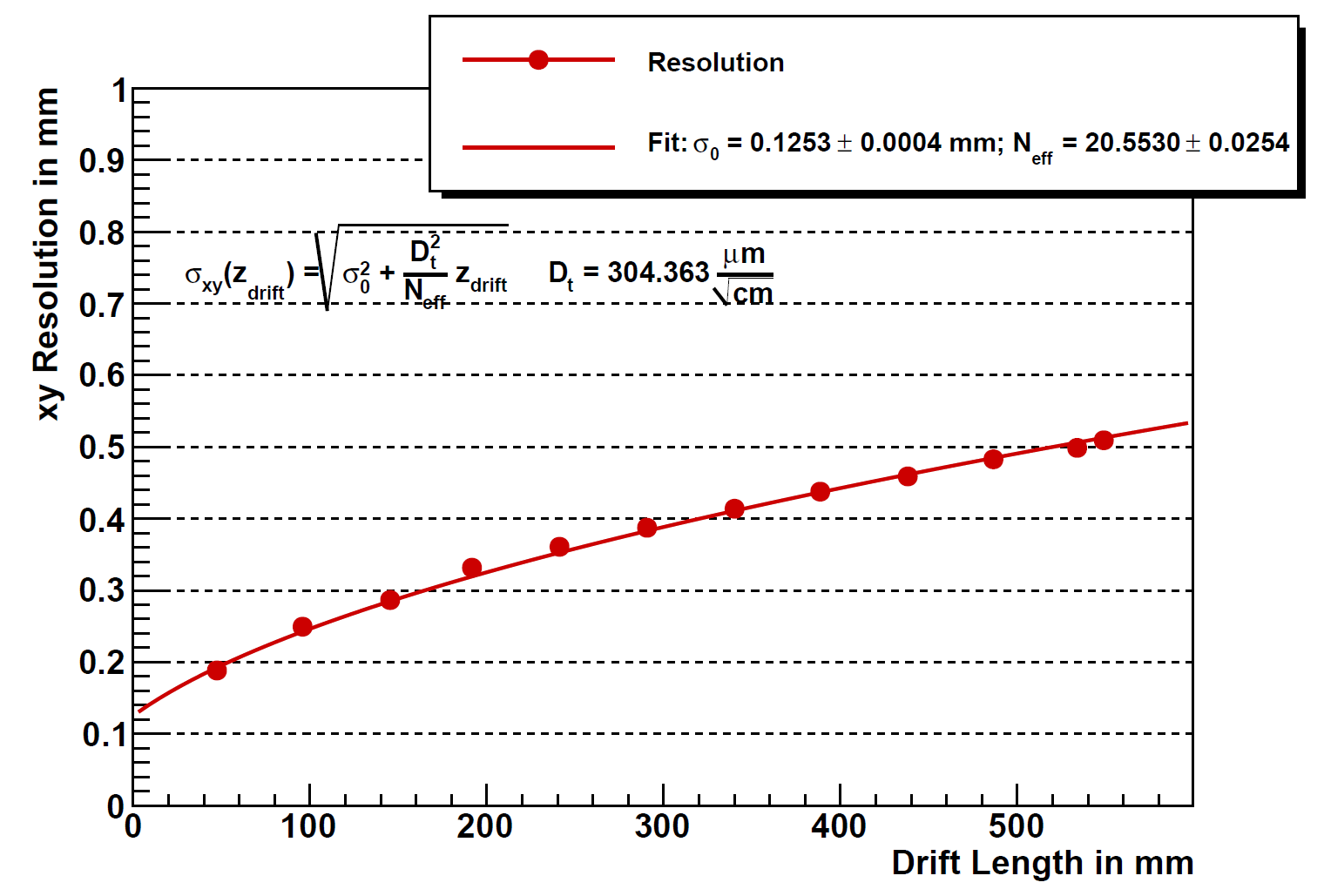 February 12th, 2013
Large Prototype TPC using Micro-Pattern Gaseous Detectors
9
Resistive Micromegas: Module Design
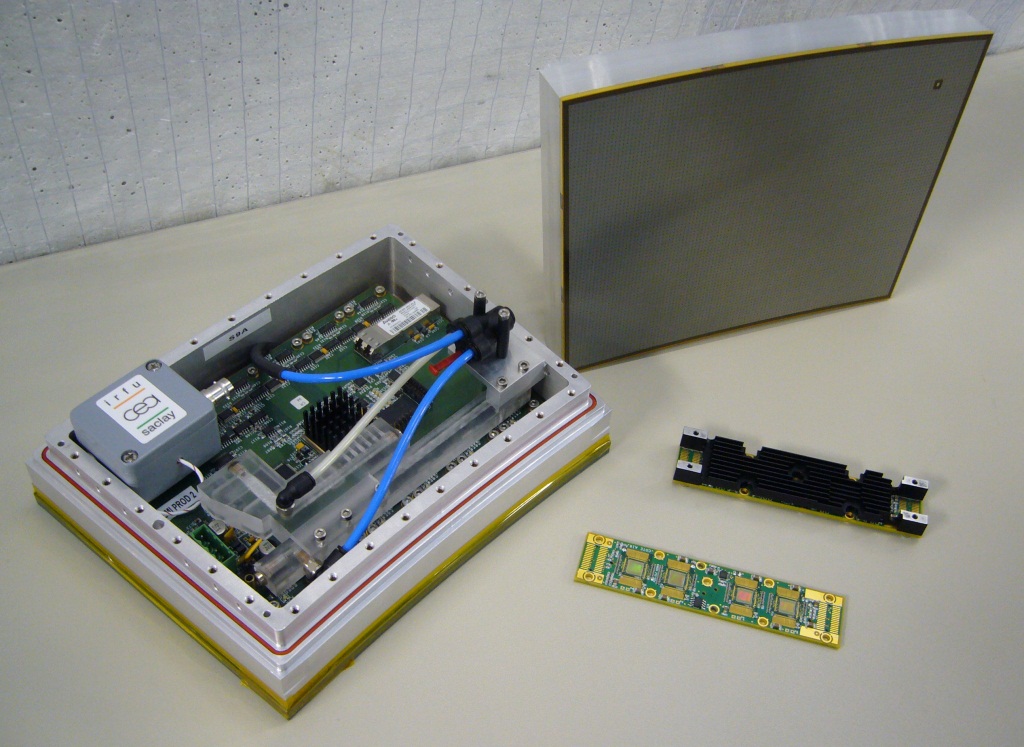 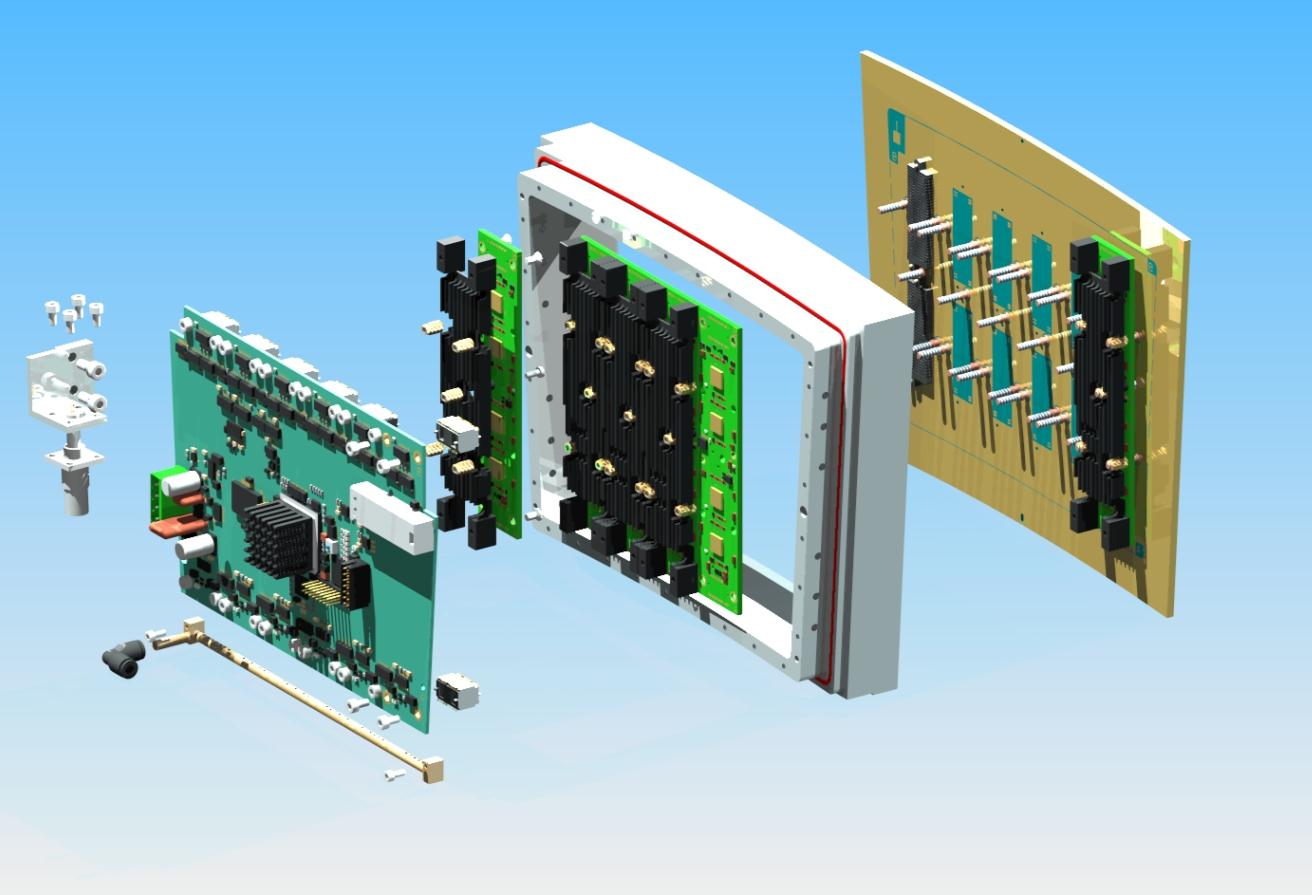 Pads PCB
+
Micromegas
Front-End Card (FEC)
Front-End Mezzanine
FEM
Resistive Micromegas Detector
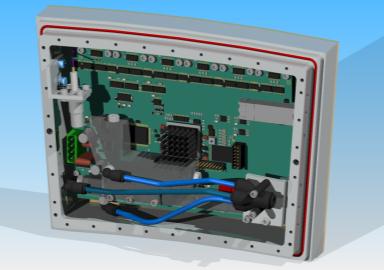 FEC
Cooling system
Fully integrated Module
February 12th, 2013
Large Prototype TPC using Micro-Pattern Gaseous Detectors
10
Resistive Micromegas: spread charge technology
Use material properties and geometry to spread charge over pads

Diffusion equation on the 2D continuous RC network:
Micromegas mesh
Resistive foil
See  Dixit et.al., NIM A518 (2004) 721
Isolated layer
Pads
left
middle
right
Pads
Specific Pad Response Function (PRF) needed
   PRF parameters determined by fitting data
PCB
Pad pulses
Pulse height scatter
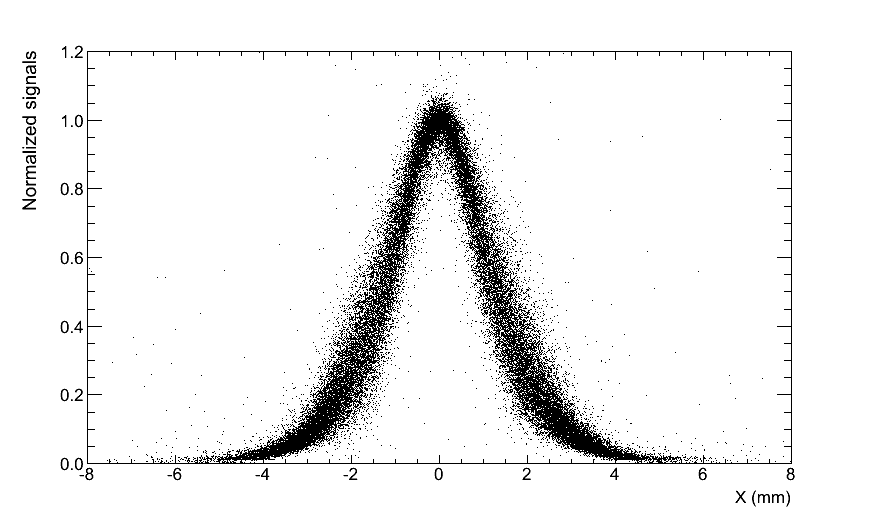 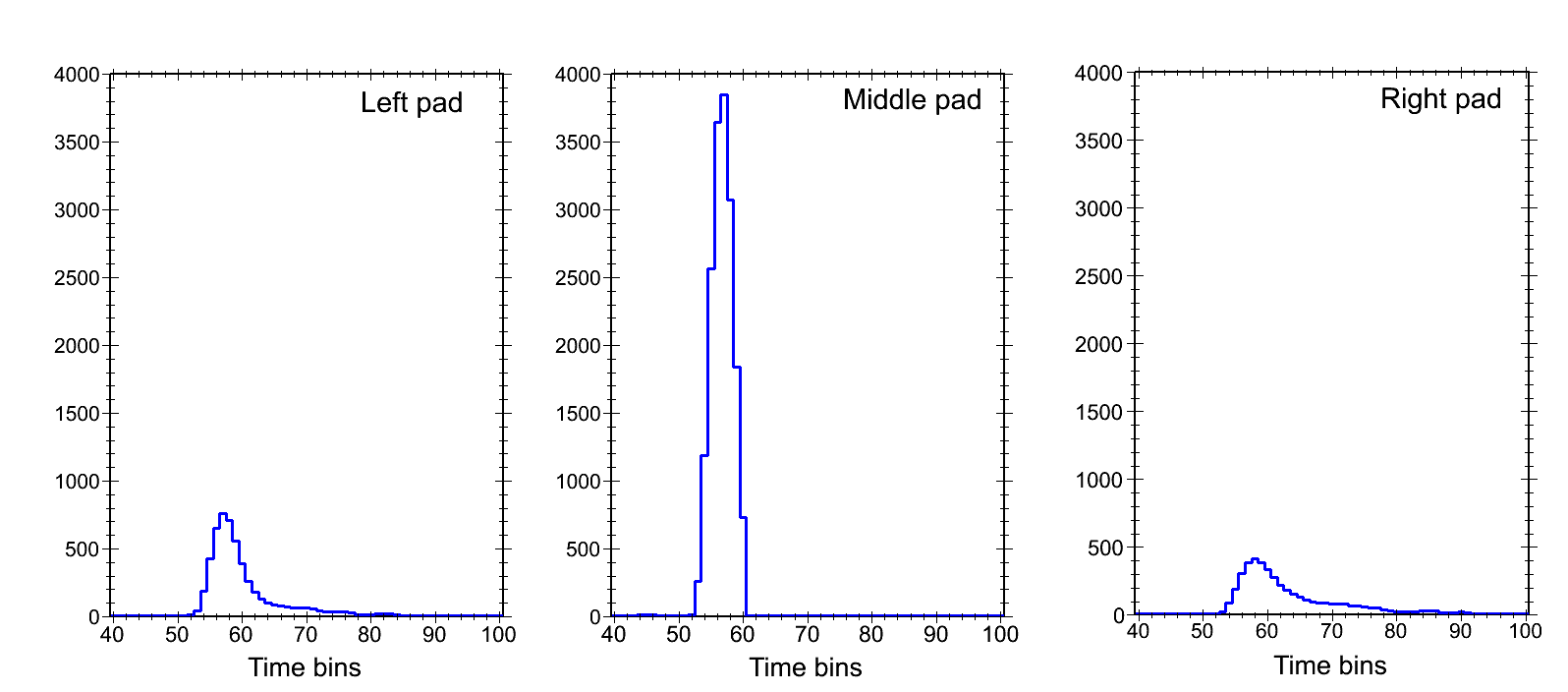 February 12th, 2013
Large Prototype TPC using Micro-Pattern Gaseous Detectors
11
Resistive Micromegas: 7-Module Beam Tests
Zbeam=50 cm
Zbeam=2.5 cm
Gas: Argon/CF4/Isobutane (95/3/2)
Edrift = 230 V/cm
B = 1 T
Micromegas gain (380V): ~5000
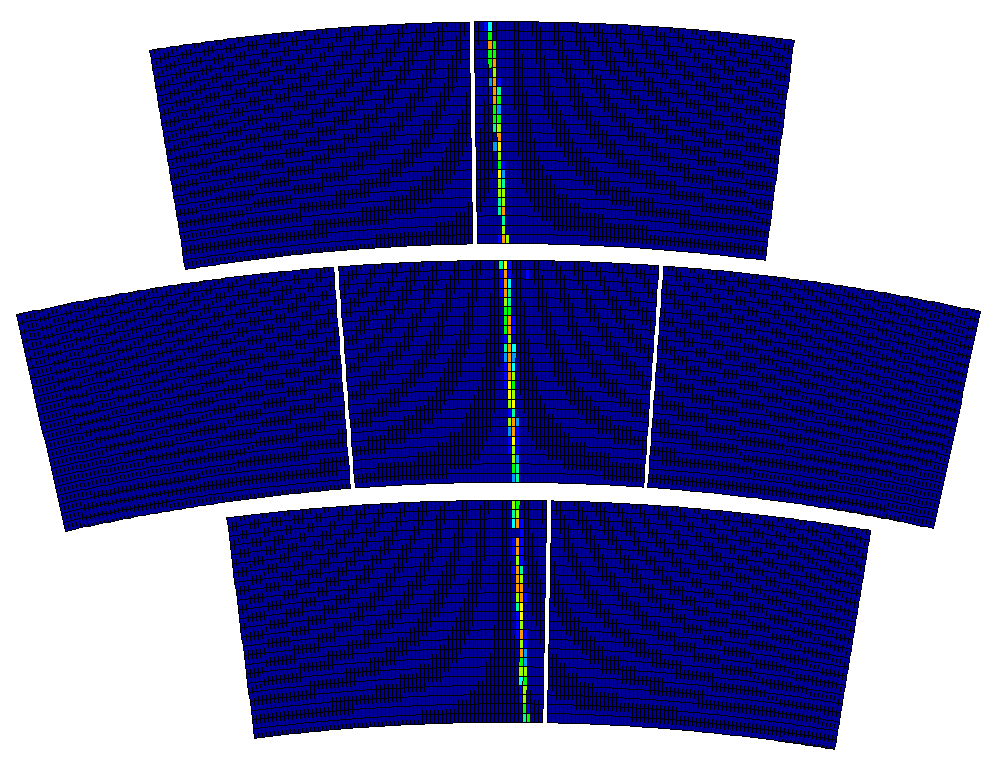 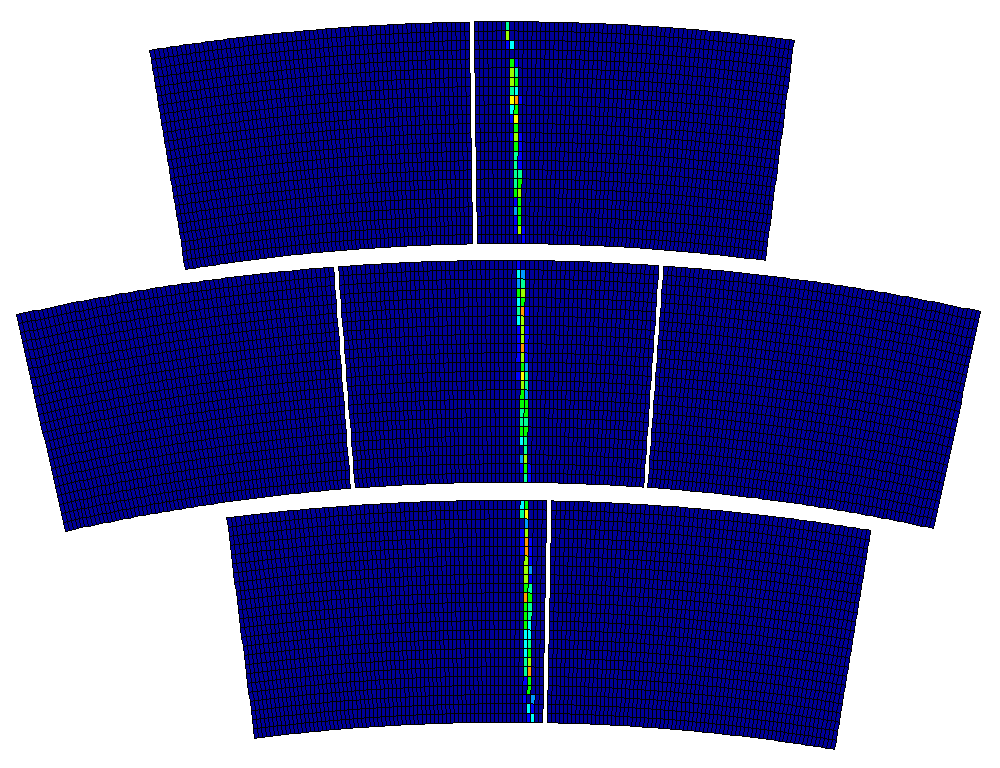 12 000 channels in 7 modules
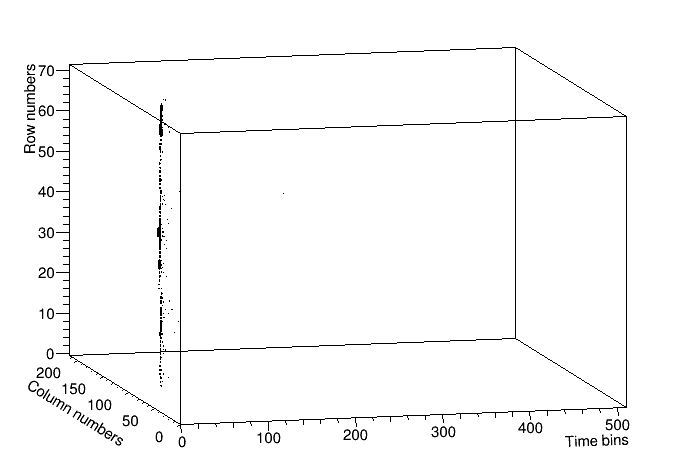 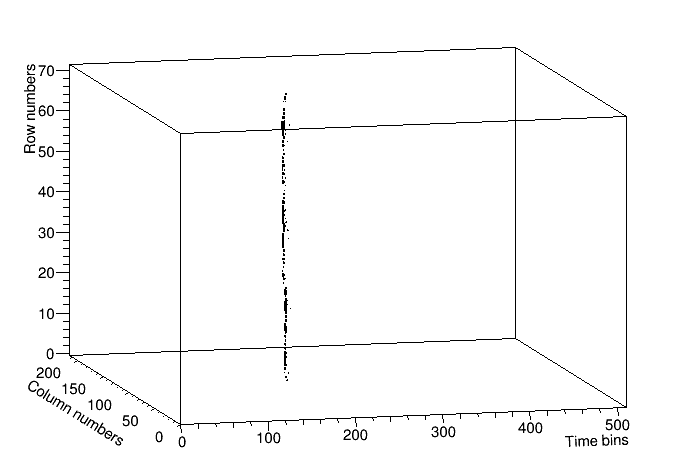 24
72
Row
t = 7.2 s
t = 1 s
5 GeV electron beam
pads
February 12th, 2013
Large Prototype TPC using Micro-Pattern Gaseous Detectors
12
Resistive Micromegas: ILC Software analysis
Analysis done using ILCSoft framework:

Find the pulses in the detector

Obtain hit with PRF fit
    (r, , z[t])

Tracks are reconstructed used a  Kalman filter processor

Resolution, momentum, …

No telescope was used to determinedthe position of the tracks
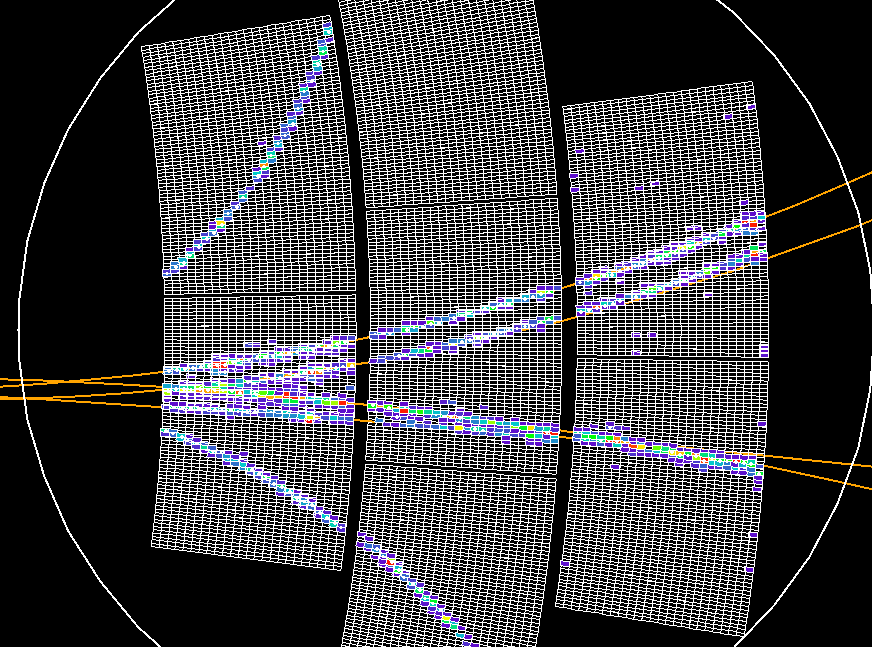 February 12th, 2013
Large Prototype TPC using Micro-Pattern Gaseous Detectors
13
Resistive Micromegas: Time Zero and Drift Velocity
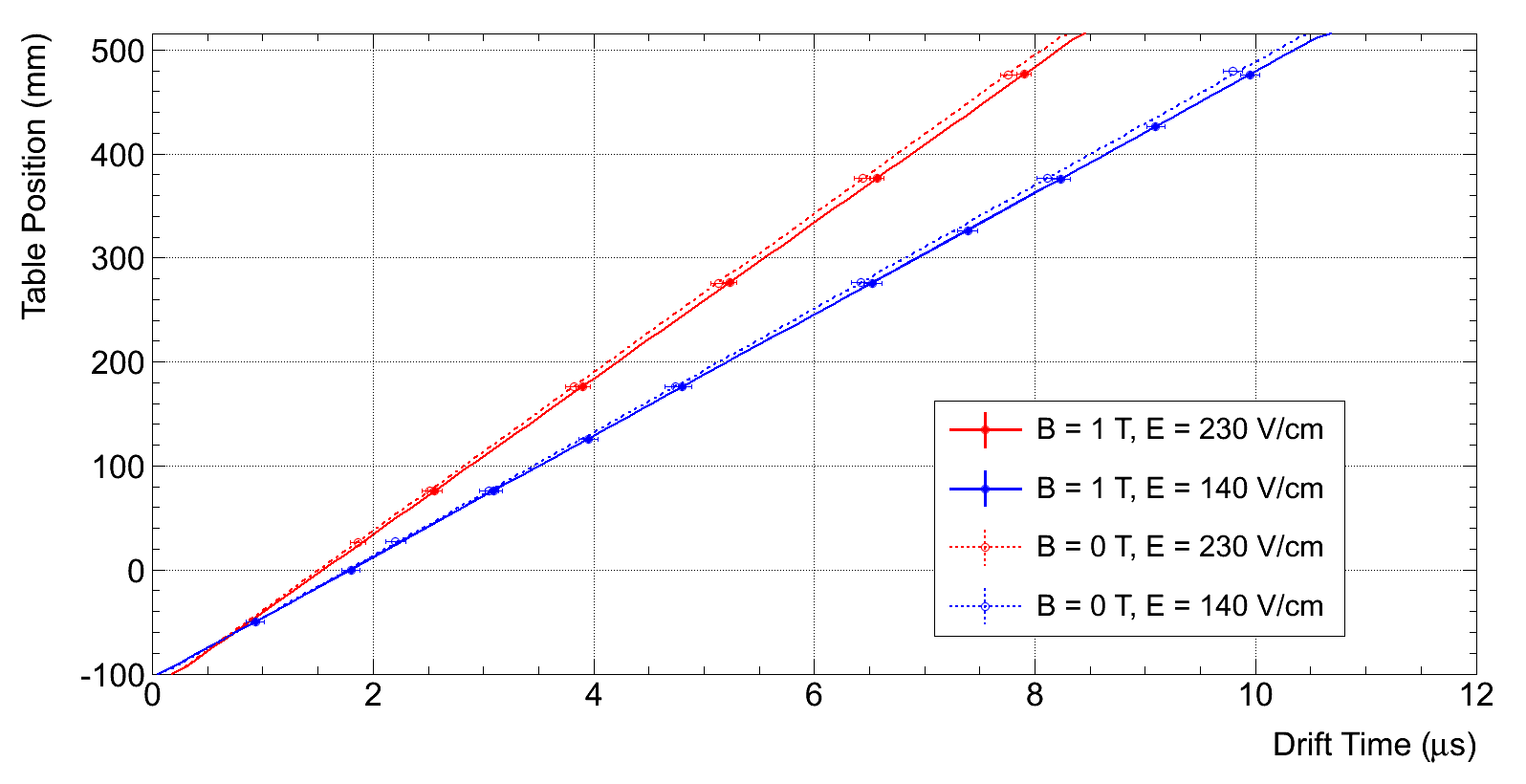 t0 = 0.66 ± 0.04 s
February 12th, 2013
Large Prototype TPC using Micro-Pattern Gaseous Detectors
14
Resistive Micromegas: Space resolution studies
Edrift = 230 V/cm 
Bfield=1T
Vmesh = 380 V
Beam energy = 5 GeV
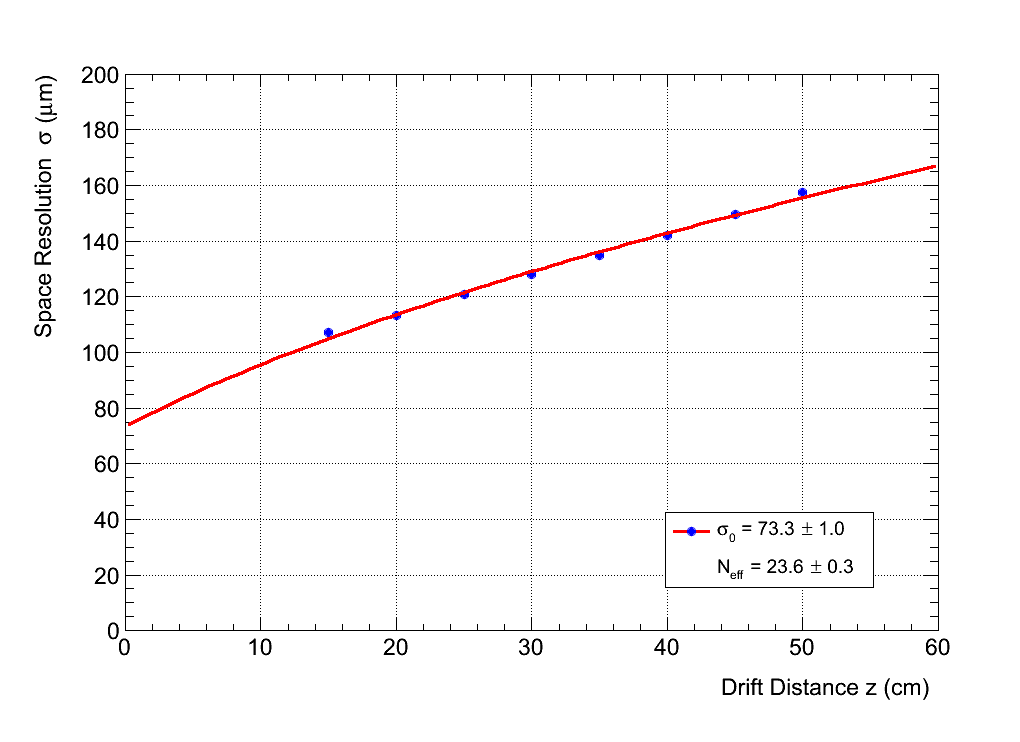 Preliminary
7 modules with pad size 3×7 mm²
February 12th, 2013
Large Prototype TPC using Micro-Pattern Gaseous Detectors
15
Resistive Micromegas: Alignment
Bfield=0T
Before alignment
After alignement
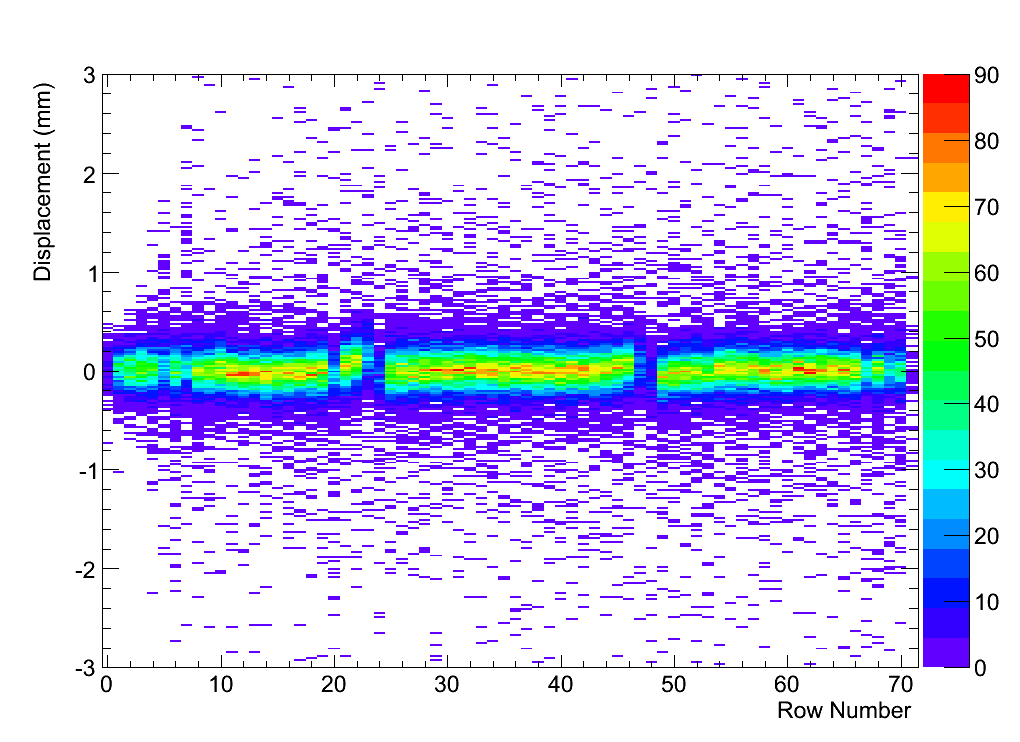 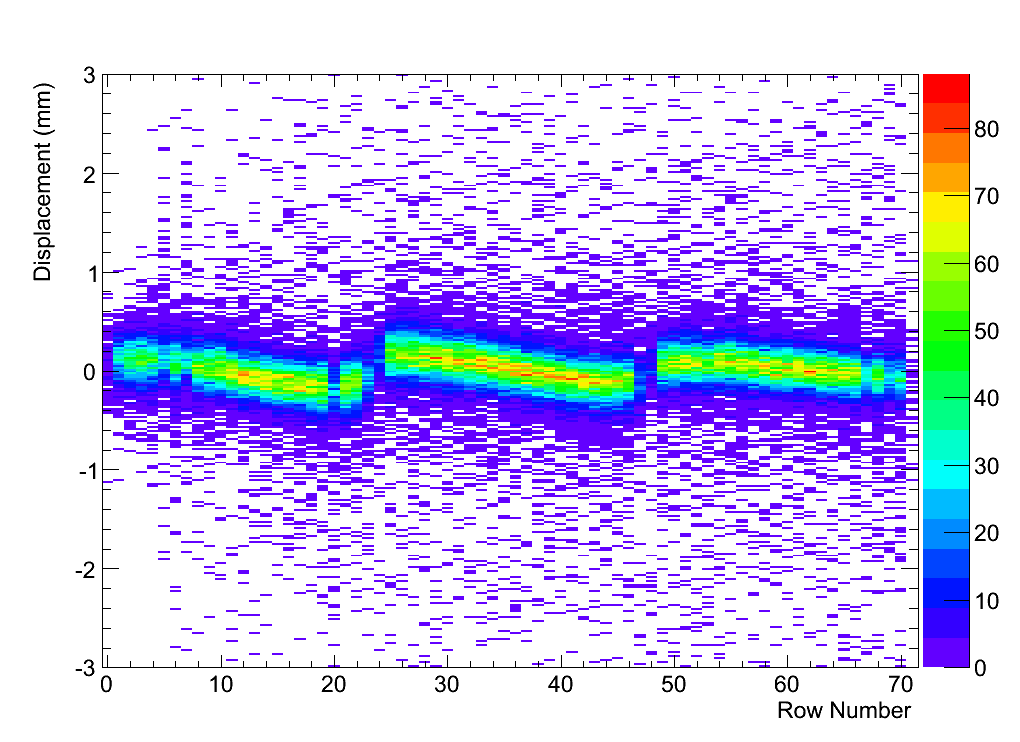 Displacement (mm)
Displacement (mm)
Row Number
Row Number
February 12th, 2013
Large Prototype TPC using Micro-Pattern Gaseous Detectors
16
Resistive Micromegas: Field Distorsions
Bfield=1T  E×B effect observed
Before alignment
After alignement
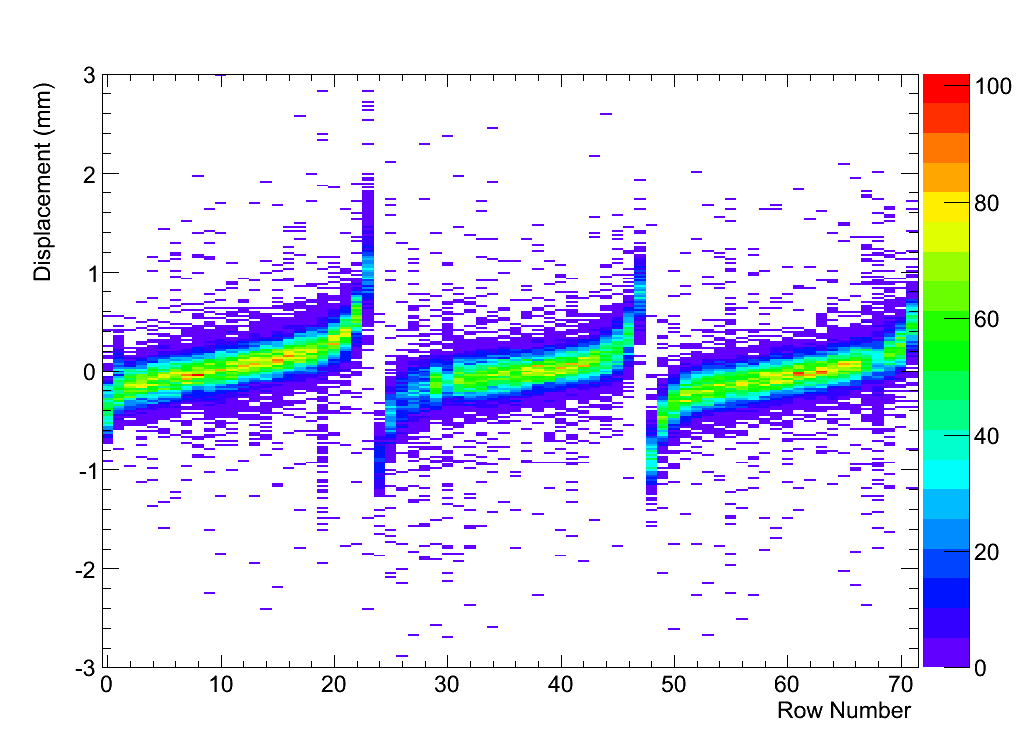 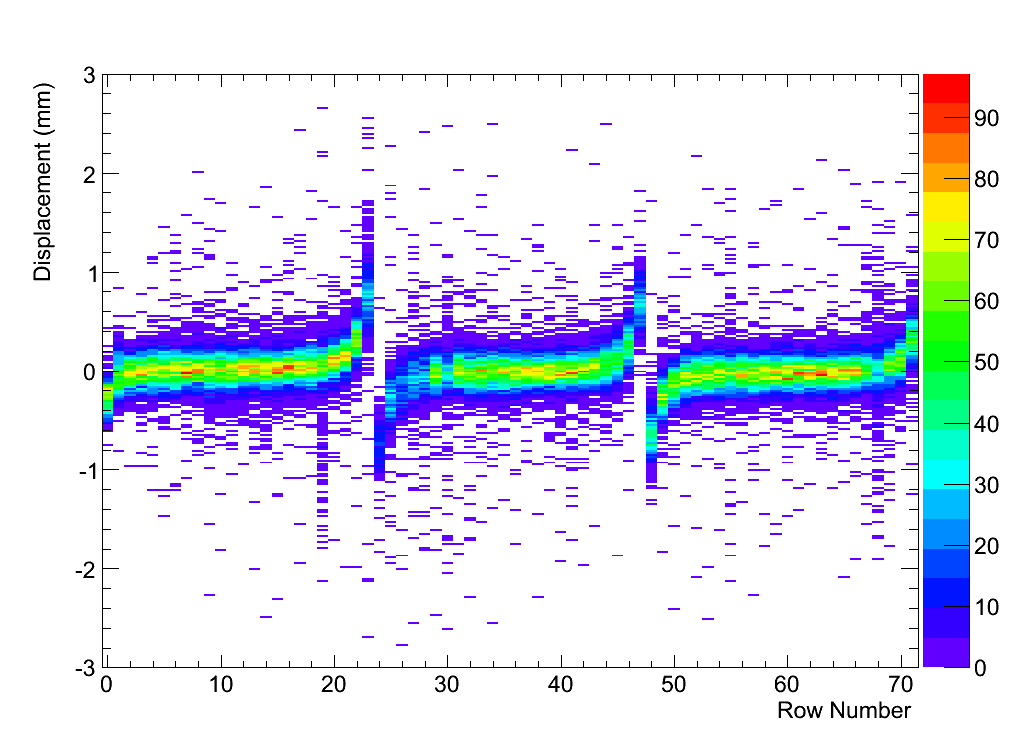 Displacement (mm)
Displacement (mm)
Row Number
Row Number
February 12th, 2013
Large Prototype TPC using Micro-Pattern Gaseous Detectors
17
Summary
The LCTPC collaboration have been working since many years on a Large Prototype of a TPC

The performance of two MPGD technology reached the requirements of the ILD detector

The readout technology has to be chosen (GEM or Micromegas)

Ion back drift, electronics, mechanical integration, ... are under studywaiting for the approval of the ILC project
February 12th, 2013
Large Prototype TPC using Micro-Pattern Gaseous Detectors
18
Thank you
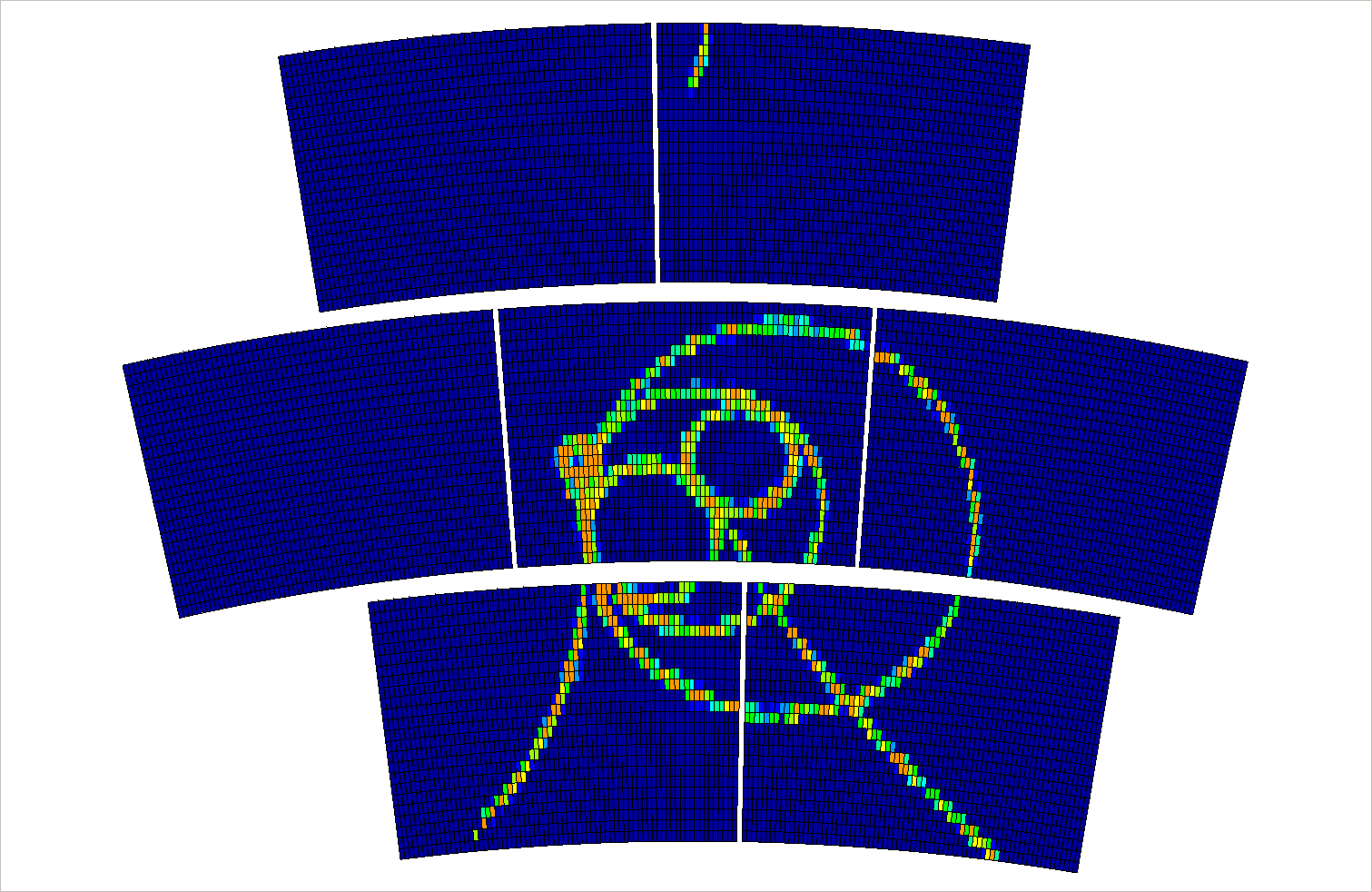 February 12th, 2013
Large Prototype TPC using Micro-Pattern Gaseous Detectors
19
Backup slides
February 12th, 2013
Large Prototype TPC using Micro-Pattern Gaseous Detectors
20
Pad Response Function PRF
PRF function:
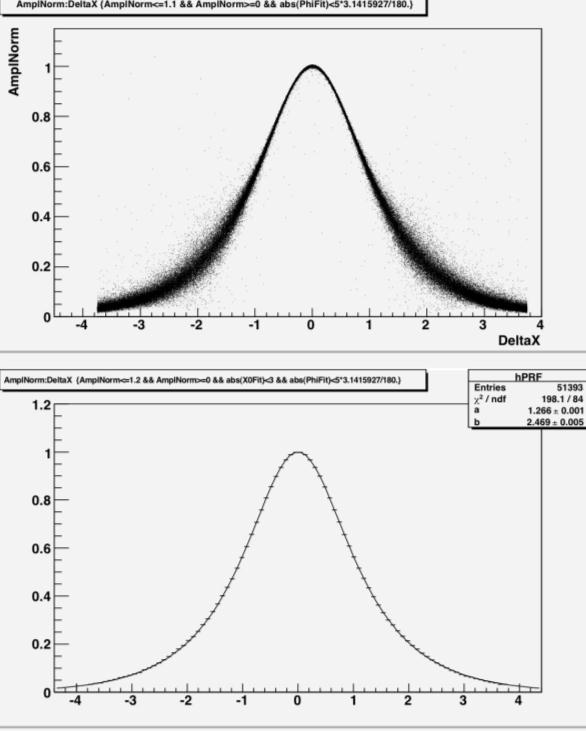 Only two parameters
Easier to work with
Better fits to data
February 12th, 2013
Large Prototype TPC using Micro-Pattern Gaseous Detectors
21
Old PRF – Ratio of two symmetric quartics
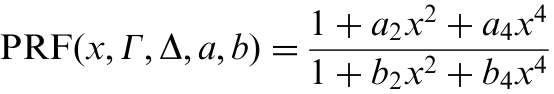 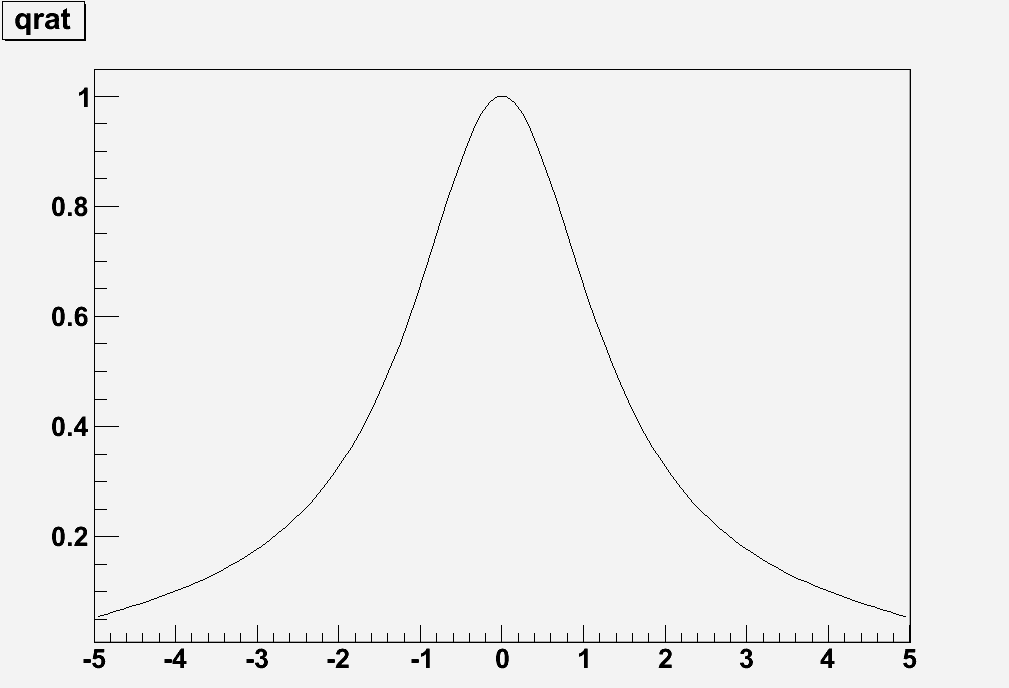 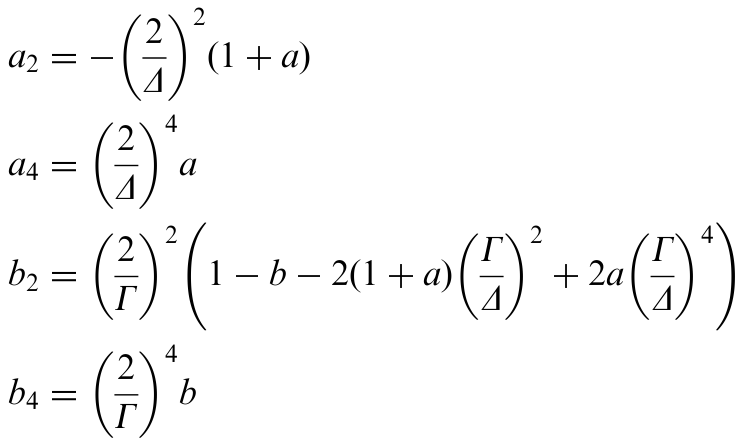 February 12th, 2013
Large Prototype TPC using Micro-Pattern Gaseous Detectors
22